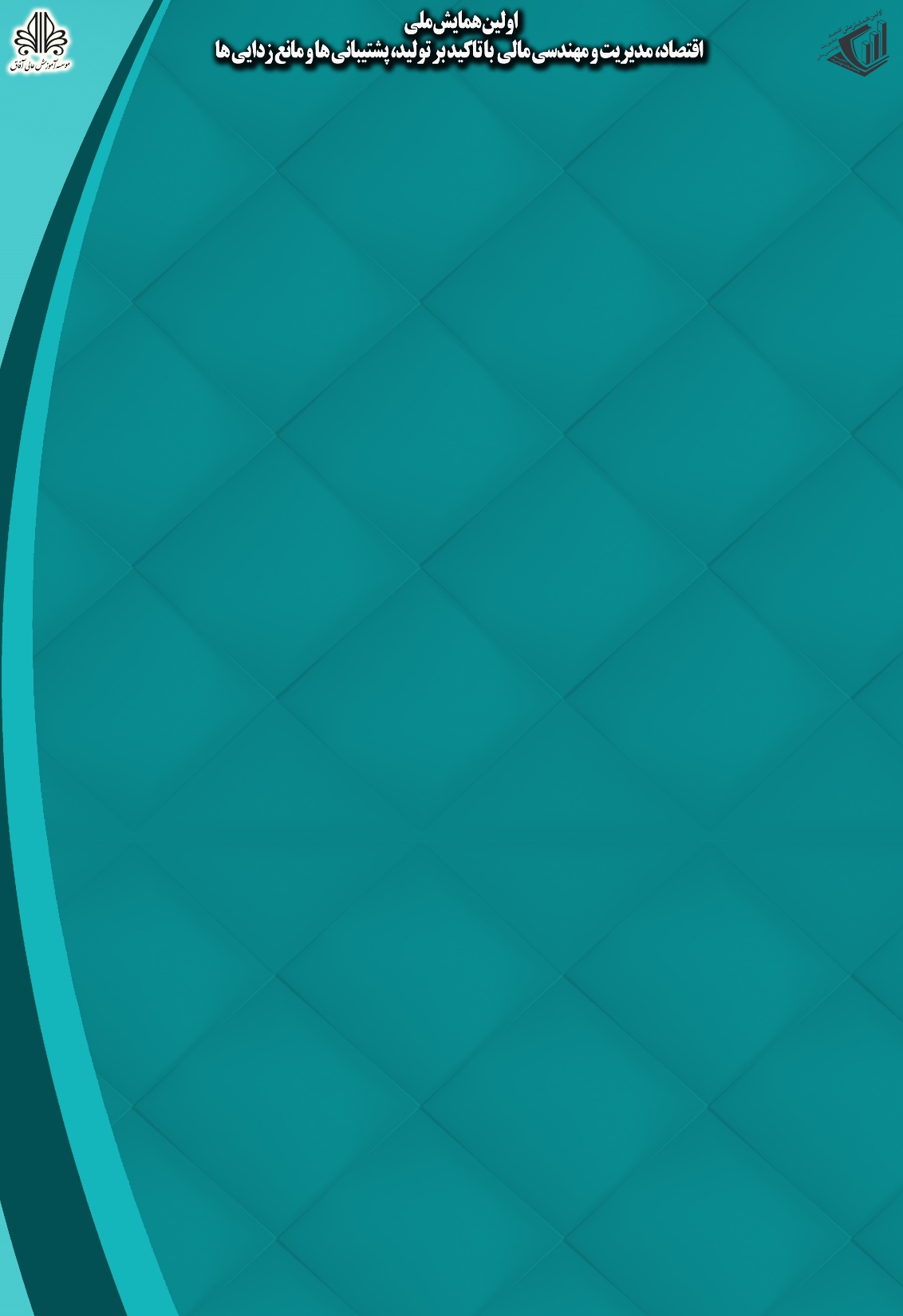 __________________________________________
عنوان مقاله
نویسنده یا نویسندگان
آدرس دانشگاه (affiliation)
چکیده فارسی